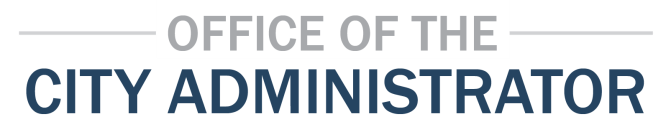 FY20-21 Division MeetingOffice of Contract Administration (OCA)
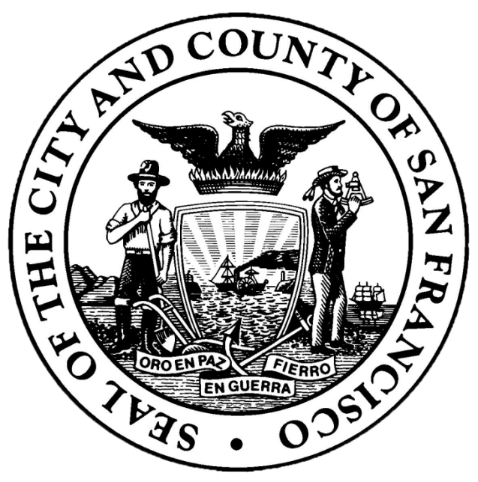 Sailaja Kurella, Acting Director
 
September 28, 2020
Agenda
Program Performance
Goals
Reports
Legislation
COVID response
Recession Planning
Equity
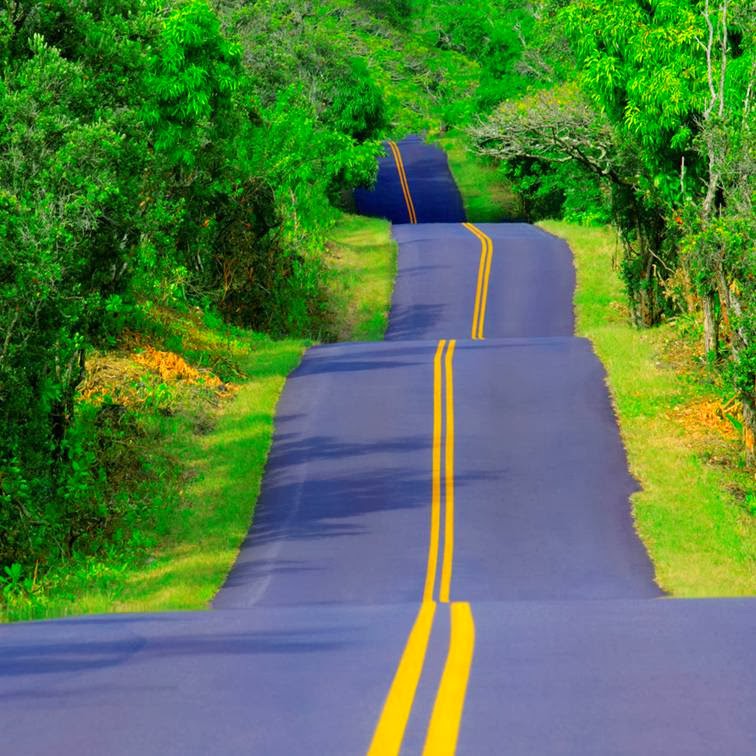 2
FY19-20 Accomplishments: Overview
Digitization Efforts
Digitized receipt and assignment of department contracts using ServiceNow. 
Launched new process to assign Requisitions to OCA buyers using PeopleSoft.
Assisted PSAB in developing online process for requesting Chapter 19B review. 
Procurement Training and Guidance:
Launched mandatory online trainings for Prop Q and Procurement 101, with Ethics training as a pre-requisite.
Launched a four-hour in-person procurement curriculum for City staff. Attended by 358 participants (195 in person and 163 virtually). 
Expanded OCA website to include guidance memos on all Chapter 21 procurement requirements and processes.
COVID Pandemic Response Efforts 
Issued more than 450 Purchase Orders to secure 70MM+ units of PPE. 
Managed Logistics section for EOC/CCC.
In coordination with Offices of the City Attorney and Controller, implemented new emergency procurement policies conforming with FEMA & City regulations.
3
[Speaker Notes: Sweatfree forms re-vamp? I think what was done happened last FY
PW Chapter 6 work? I would save for next FY]
FY19-20 Performance: New Term Contracts
165% increase (FY19) due to 60 new Tech Marketplace Contracts & increased focus on new Term Contracts
OCA currently maintains 420 active Terms Contracts.
4
FY19-20 Performance: Purchases through Term Contracts
5
FY19-20 Performance: Requisitions Processed into Purchase Orders
POs volume (FY19) rebounded 67% as SF Financials & Procurement system stabilized
54% decrease (FY18) due to launch of SF Financials & Procurement System
Beginning in FY19-20, OCA delegated its authority to certain departments to issue direct POs using Tech Marketplace contracts in accordance with new OCA guidelines and processes. As a result, the number of purchase orders issued by OCA was reduced significantly, allowing OCA to dedicate its resources elsewhere.
6
FY19-20 Performance: Professional Services Contracts
7
FY19-20 Performance: Solicitation Waivers
OCA processed on average 10 waivers per department
DPH waivers (at 65) far exceeded the average because the department requires a large amount of proprietary medical equipment, equipment maintenance, and medical supplies that are available via a single source
OCA processed 294 waiver requests during FY19-20.
8
COVID Response: Accomplishments
Supported Emergency Operation Center (EOC)/COVID Command Center (CCC) by providing 1 full-time and 6 part-time DSWs.
Centralized bulk PPE purchasing and distribution through EOC/CCC and OCA: 
Issued more than 450 POs to secure more than 70 million units of PPE with a dollar value exceeding $67MM.
Launched warehousing, inventory tracking, and distribution system for scarce resources.
To date, distributed 22 million units of PPE to City departments and CCC.
Issued more than 75 POs for COVID Command Center Housing, Unsheltered, Testing, and Community groups.
In coordination with City Attorneys Office and Controller’s Office, implemented new emergency purchasing and contract amendment policies to ensure City-wide conformance with FEMA and City regulations.
Developed an Informal Emergency RFQ template and solicitation process.
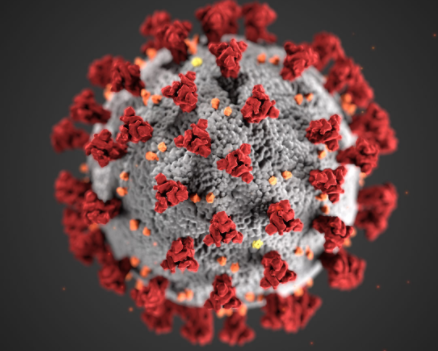 9
COVID Response: Ongoing
Continue procuring PPE as needed.
Support department-level emergency procurements.
Transition general CCC purchasing activities to CCC Logistics procurement team.
Further streamline emergency purchasing by developing COVID-specific term contracts:
COVID-Negative Janitorial contracts 
COVID-Positive Janitorial contracts
Prepared Food and Grocery Delivery contracts 
Other potential COVID contracts: personal hygiene, bedding/linens
Continue supporting inventory data management efforts.
Explore legislative and policy changes to refine and clarify
emergency procurement authority and procedures.
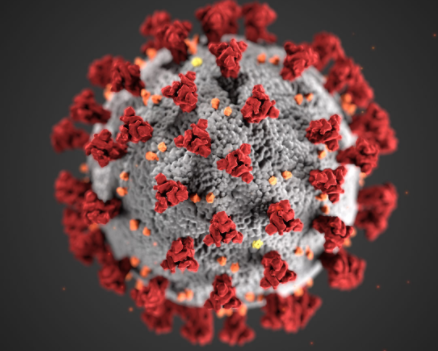 10
FY20-21 Major Projects and Goals
Develop and implement new policies for reviewing Chapter 6 awards by DPW.
Develop an online contract database for OCA.
Digitize Citywide “Pre-contract” Approvals through ServiceNow & PeopleSoft.
Stakeholders: 
CON
CMD (12B Waivers, 14B Waivers/Goals)
OLSE (MCO + HCAO forms and waivers)
OEWD (FSHP forms)
Civil Service Commission (current CON AOSD PeopleSoft project)
BOS
Digitize 12X & 12T Waiver process using ServiceNow.
Complete development of new OCA templates for solicitations and contracting.
Launch and train departments on how to use the new Prop Q Checklist.
Update internal TC/Procurement Manual.
11
[Speaker Notes: With CON, improved contractor outreach w/solicitations
Staff Succession Planning?  See previous year’s slide]
Reports
In conjunction with Controller’s Office, develop improved Prop Q procurement dashboards and reports to better identify potential misuse.
Use ServiceNow to begin tracking and reporting solicitation waivers by departments year to year. 
Use e-Learning to ensure employees are taking Prop Q and Procurement 101 trainings when required.
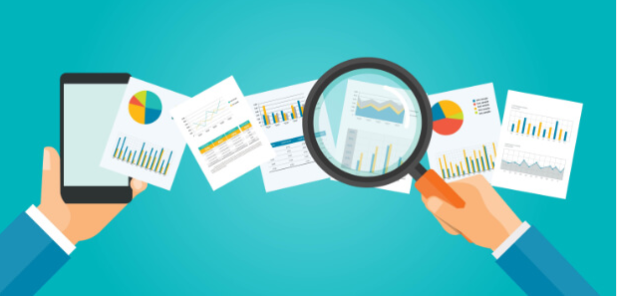 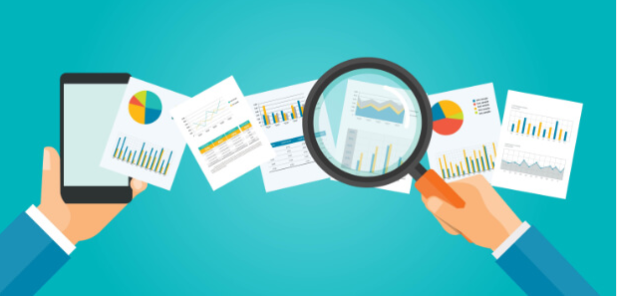 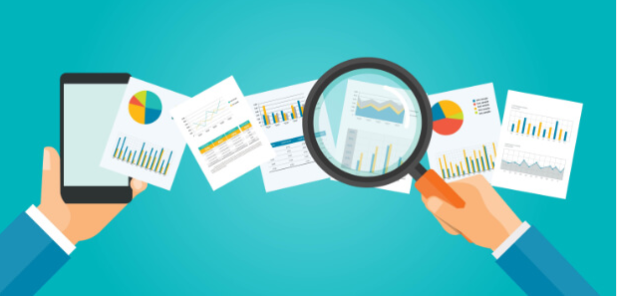 12
Legislation
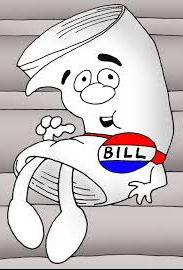 Working with Board of Supervisors to develop new guidelines for the use of pools established pursuant to a Request for Qualifications (SEC. 21.4.  INVITATIONS FOR COMPETITIVE PROPOSALS OR QUALIFICATIONS).
Working with City Attorneys’ Office to amend several key provisions within Chapter 21, including 21.30 and grants administration.
Working with CMD and City Attorney’s Office to increase micro-LBE limits for Technology Marketplace  agreements.
13
Recession Planning
Adapting to a Potential Mid-Year Cut:
OCA’s FY21 expenditure budget is 7.42 m; 10% cut would be 742; After offsetting Recoveries and Scrap & COIT Revenue, budget is 1.98 m and 10% cut is 198k
A 10% cut would require a) holding several positions for attrition and b) eliminating non-essential budget items (training, materials & supplies)
The role of OCA becomes increasingly more important during an economic downturn:
Increasing departmental awareness of strategic sourcing opportunities can partially address the fiscal pressures associated with a recession. 
Explore opportunities to leverage state, regional, and federal contracts where appropriate (i.e. cooperative purchasing agreements).
Increased use of “catalog” contracts to ensure contracts are more 
flexible and usable by City departments.
Anticipated retirements and attrition total 675k:  1426: 1 FTE (109k), 
    1952: 1 FTE (147k), 1956: 1 FTE (176k), 0932: 1 FTE (243k)
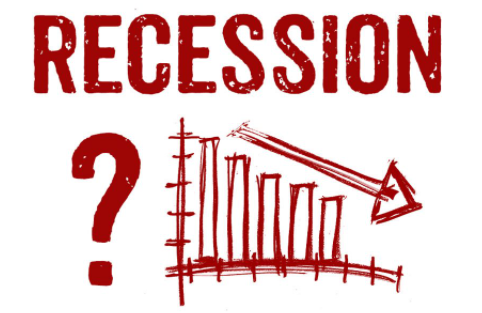 14
Equity
Conducted an RFP refresh for Tier 3 of the Technology Marketplace which resulted in 10 new Micro-LBEs being added to the Tier 3 pool. As a result, Tier 3 now consists of 24 Micro-LBEs. 
Continue to maintain a diverse employee pool.
Commenced participation in Citywide Racial Equity Initiative.
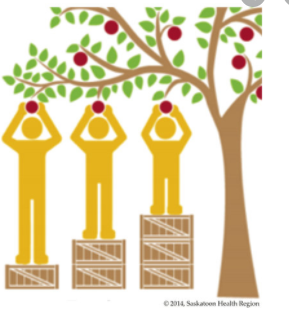 15
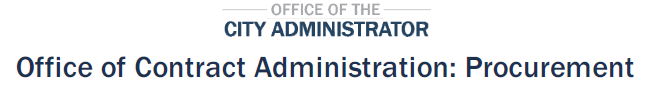 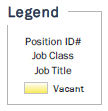 16
Questions?
17